Introductions
Mutsunori Banbara
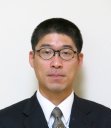 Nagoya University
Armin Biere
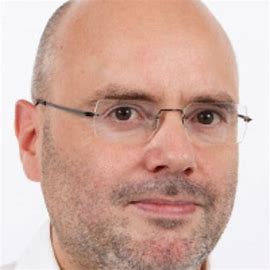 Freiburg
Prof. Dr. Armin Biere (uni-freiburg.de)
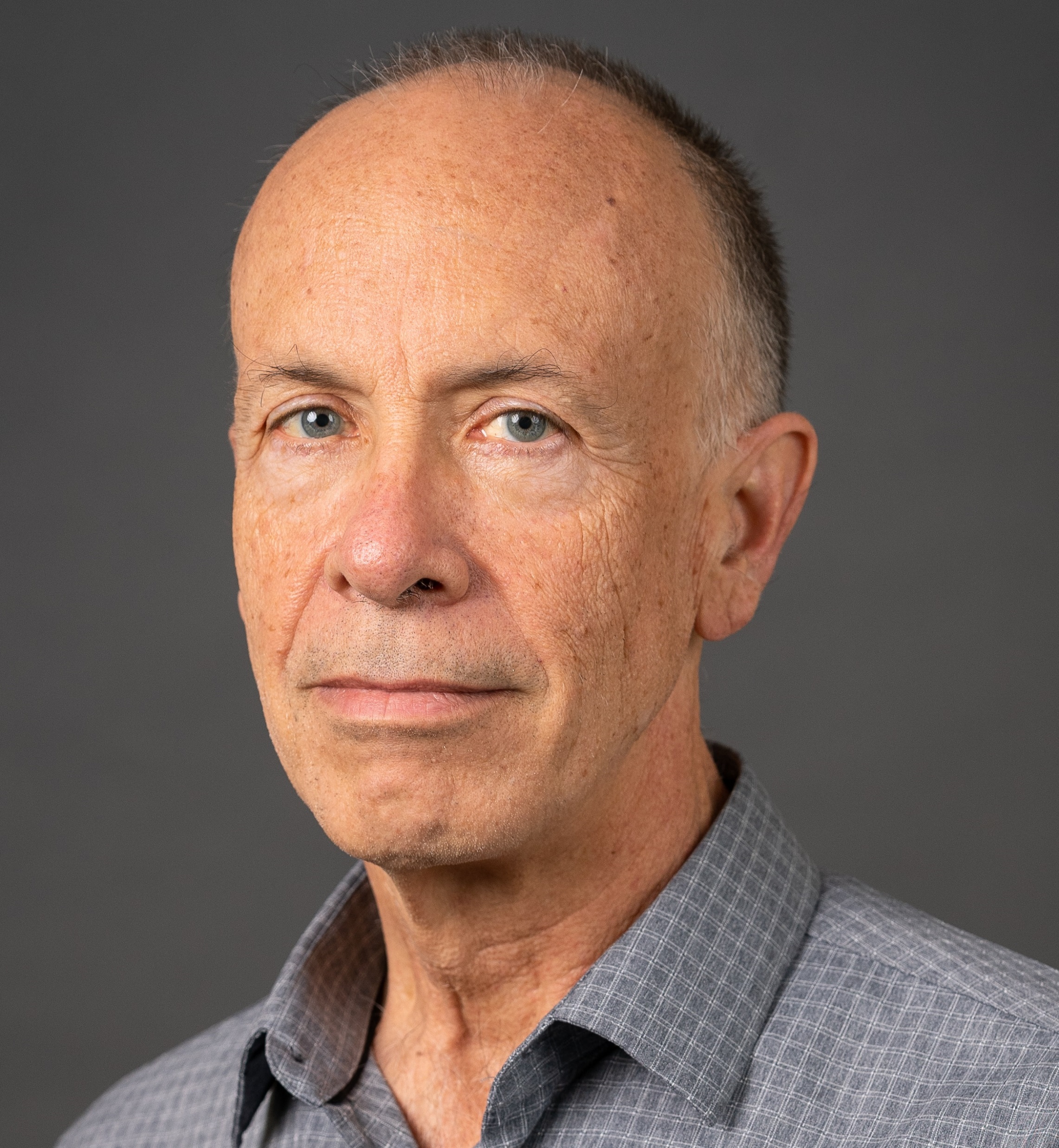 Sam Buss
University of California, San DiegoDepartment of Mathematics
sbuss@ucsd.eduhttp:/math.ucsd.edu/~sbuss
Interests:   
Mathematical logic, proof complexity, bounded arithmetic, SAT solvers and resolution, algorithms and complexity.
Recent research includes:DRAT proofs (with N. Thapen)Independence results for NEXP vs P/poly in Bounded Arithmetic (with A. Atserias and M. Müller)MaxSat (with ML Bonet, A. Ignjatiev, J. Marques-Silva, A. Morgado)OBDD proofs (with D. Itsykson, A. Knop, A. Riazanov, D. Sokolov)TFNP, Proof Systems and Monotone Circuits (with N. Fleming and R. Impagliazzo)Proof Systems for Branching Programs (with A. Das and A. Knop)Proof Complexity survey (Handbook of Proof Theory, with J. Nordstrom).
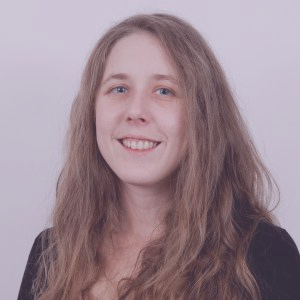 Katalin Fazekas
TU Wien
Katalin Fazekas - Homepage (kfazekas.github.io)
Vijay Ganesh
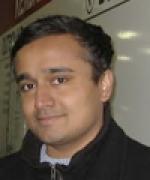 Georgia Tech
Vijay Ganesh | School of Computer Science (gatech.edu)
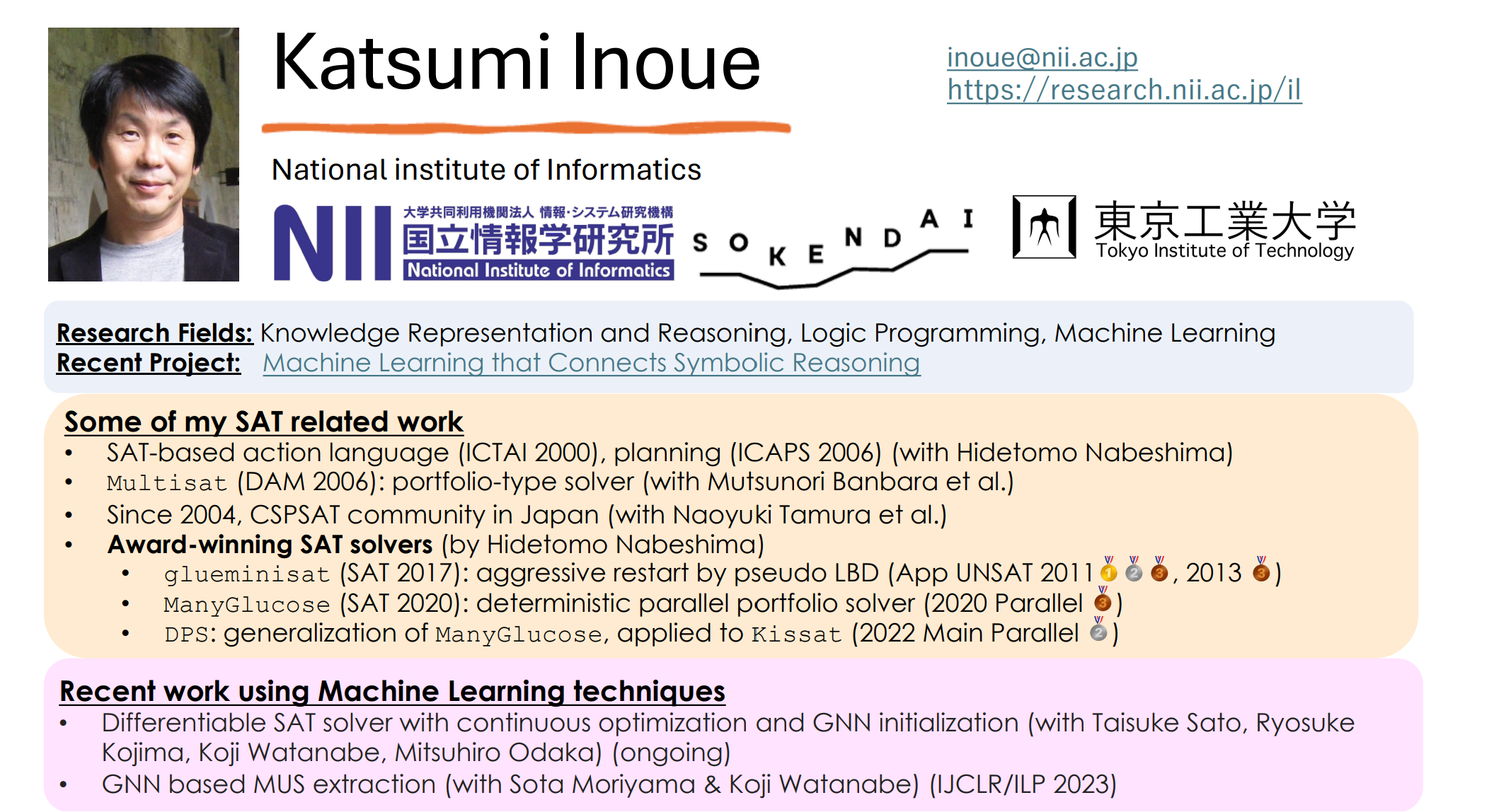 Katsumi Inoue
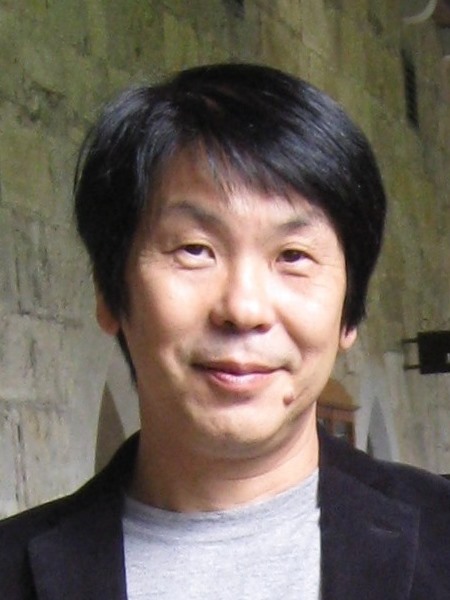 National institute of Informatics
Jie-Hong Roland Jiang
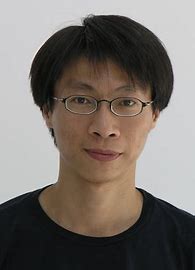 National Taiwan University
Jie-Hong Roland Jiang (江介宏) @ National Taiwan University (ntu.edu.tw)
Matti Järvisalo
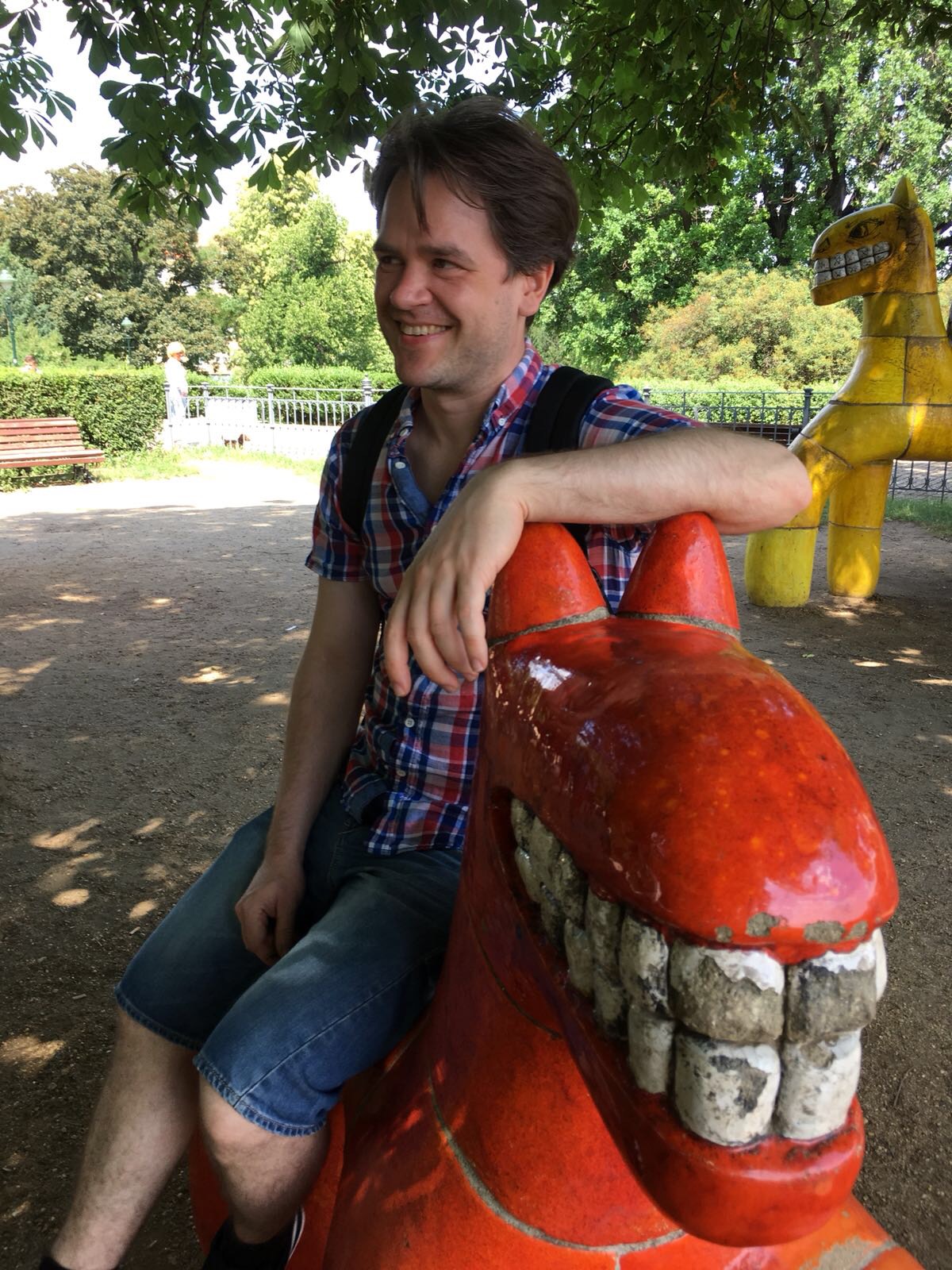 Helsinki
Matti Järvisalo (helsinki.fi)
Naoki Kobayashi
University of Tokyo
Kobayashi Laboratory (u-tokyo.ac.jp)
Miyuki Koshimura
Kyoshu University
Oliver Kullmann
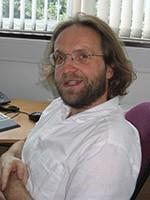 Swansea
Dr Oliver Kullmann - Swansea University
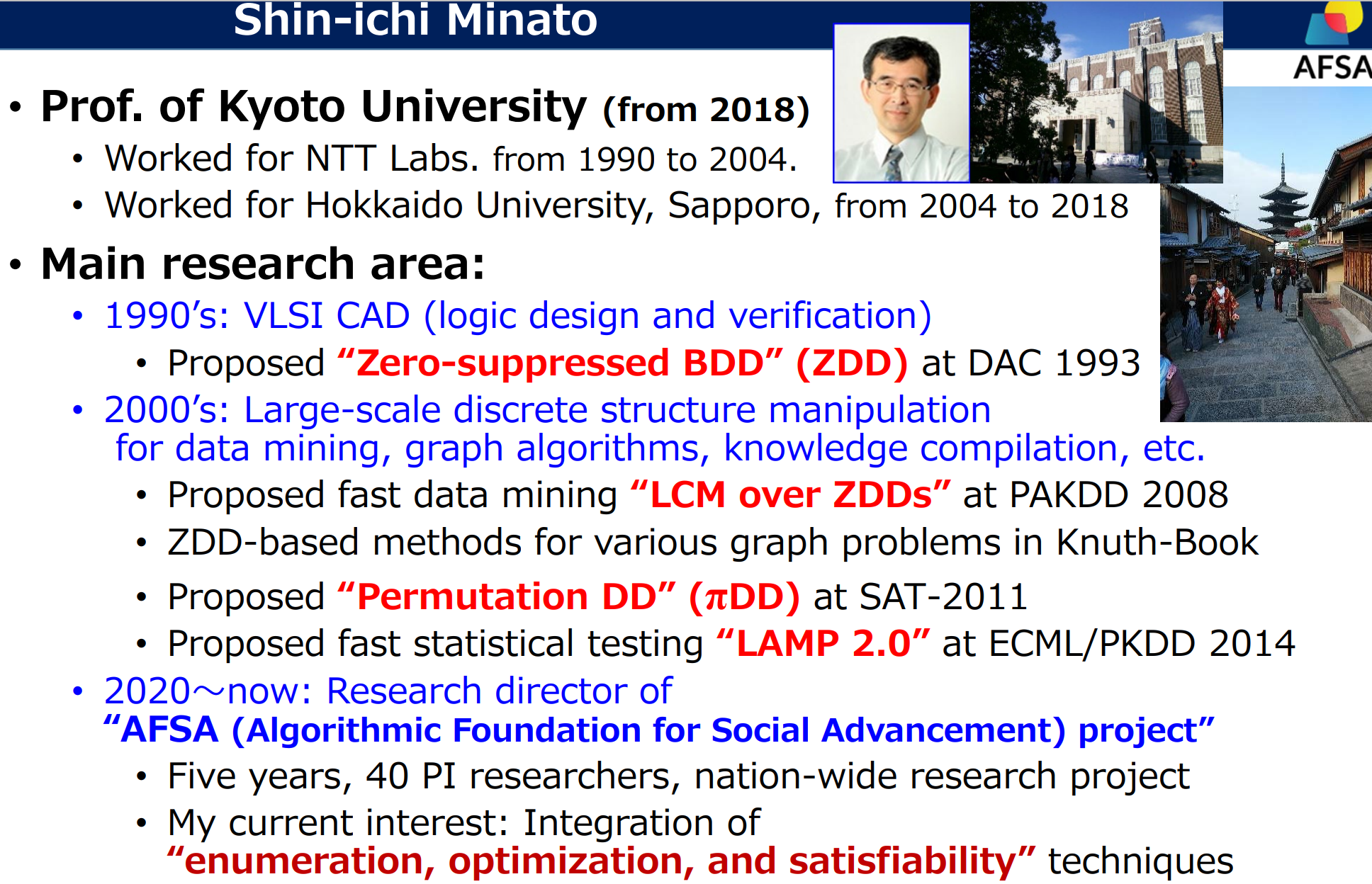 Shin-Ichi Minato
Kyoto University
Shin-ichi Minato's Home Page (kyoto-u.ac.jp)
Nina Narodytska
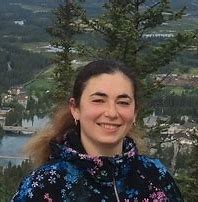 VMWare
Nina Narodytska's website
VMware Research | Nina Narodytska
Aina Niemetz
Stanford
Aina Niemetz | Sr. Research Scientist, Computer ScienceStanford University
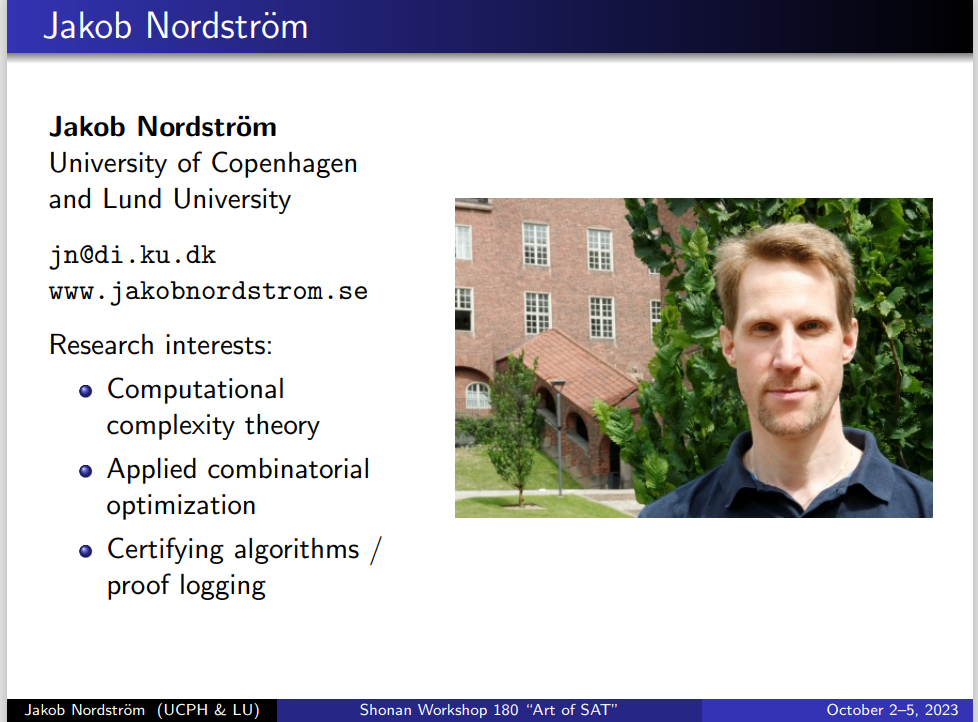 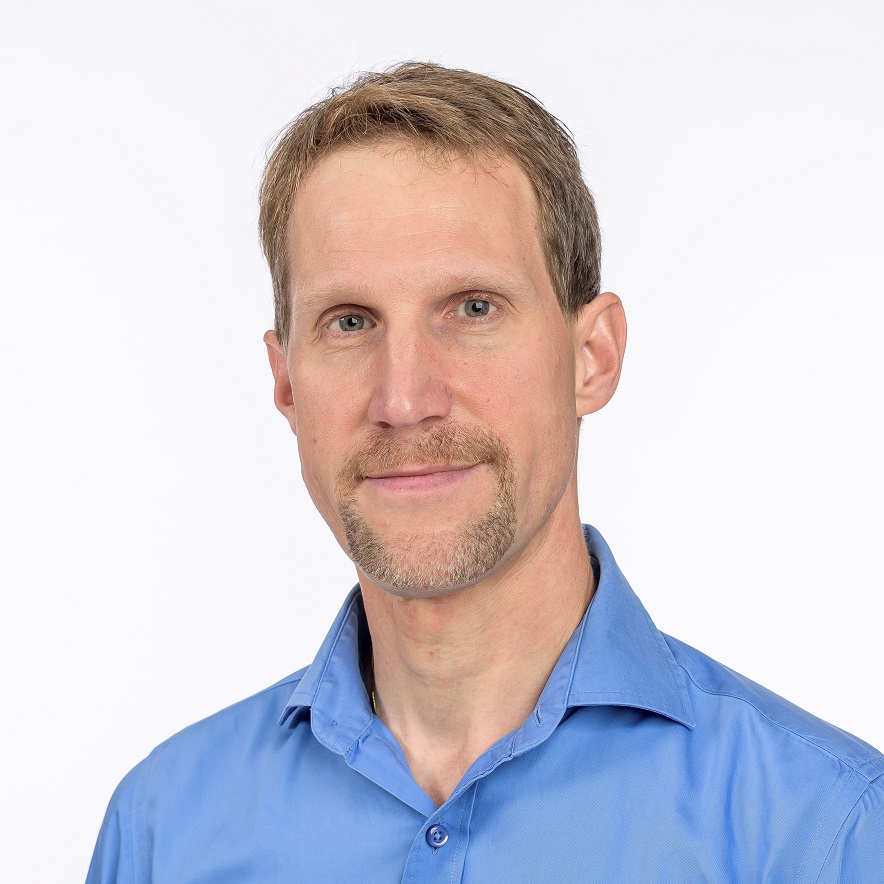 Jakob Nordström
DIKU
Jakob Nordström (jakobnordstrom.github.io)
Mathias Preiner
Stanford
Home | Mathias Preiner (stanford.edu)
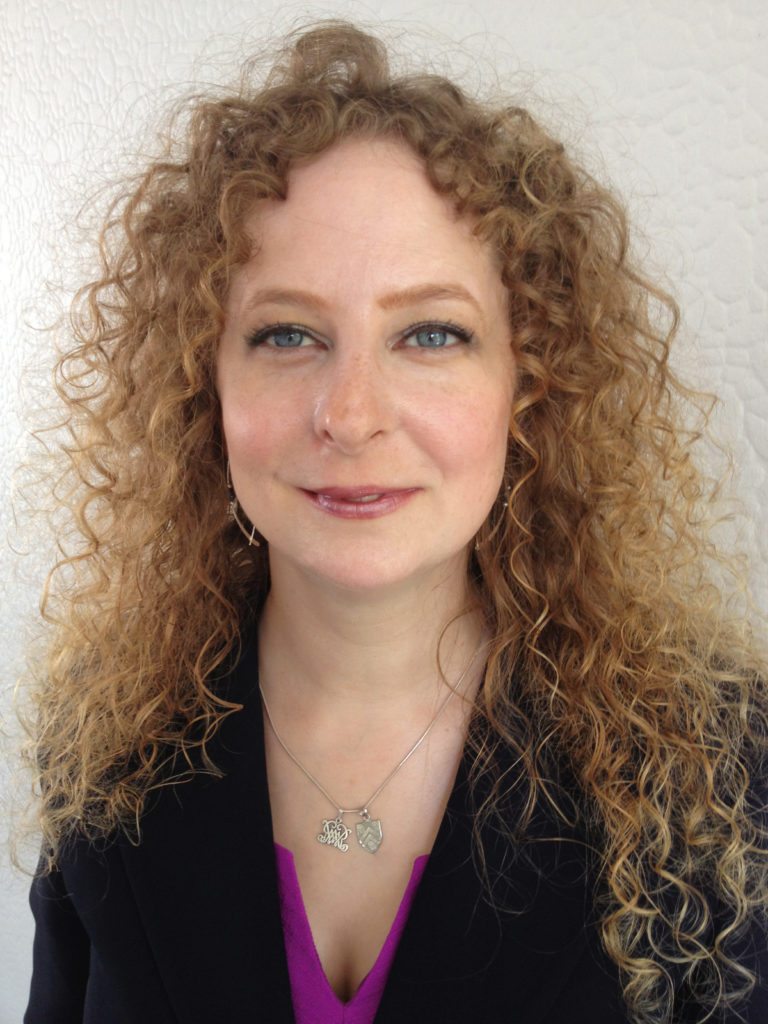 Kristin Rozier
Iowa State University
Kristin Yvonne Rozier, Ph.D. – Iowa State University (iastate.edu)
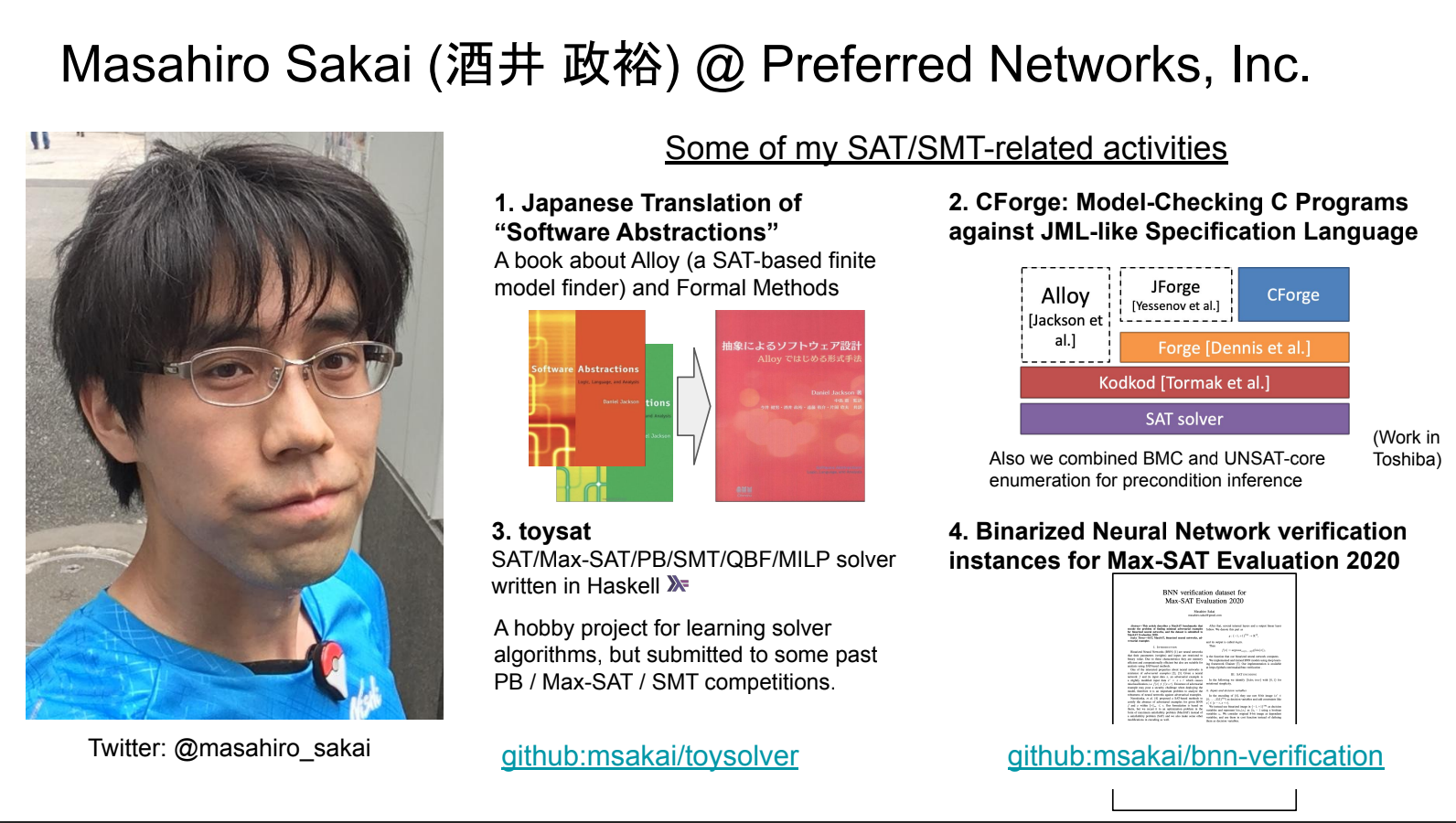 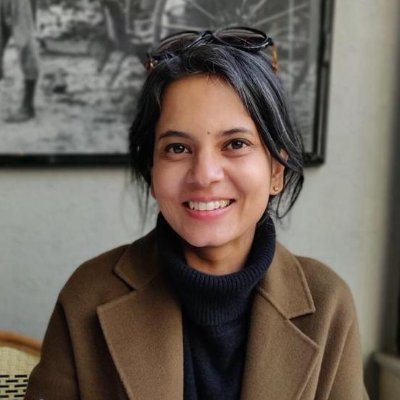 Roopsha Samanta
Roopsha Samanta (purdue.edu)
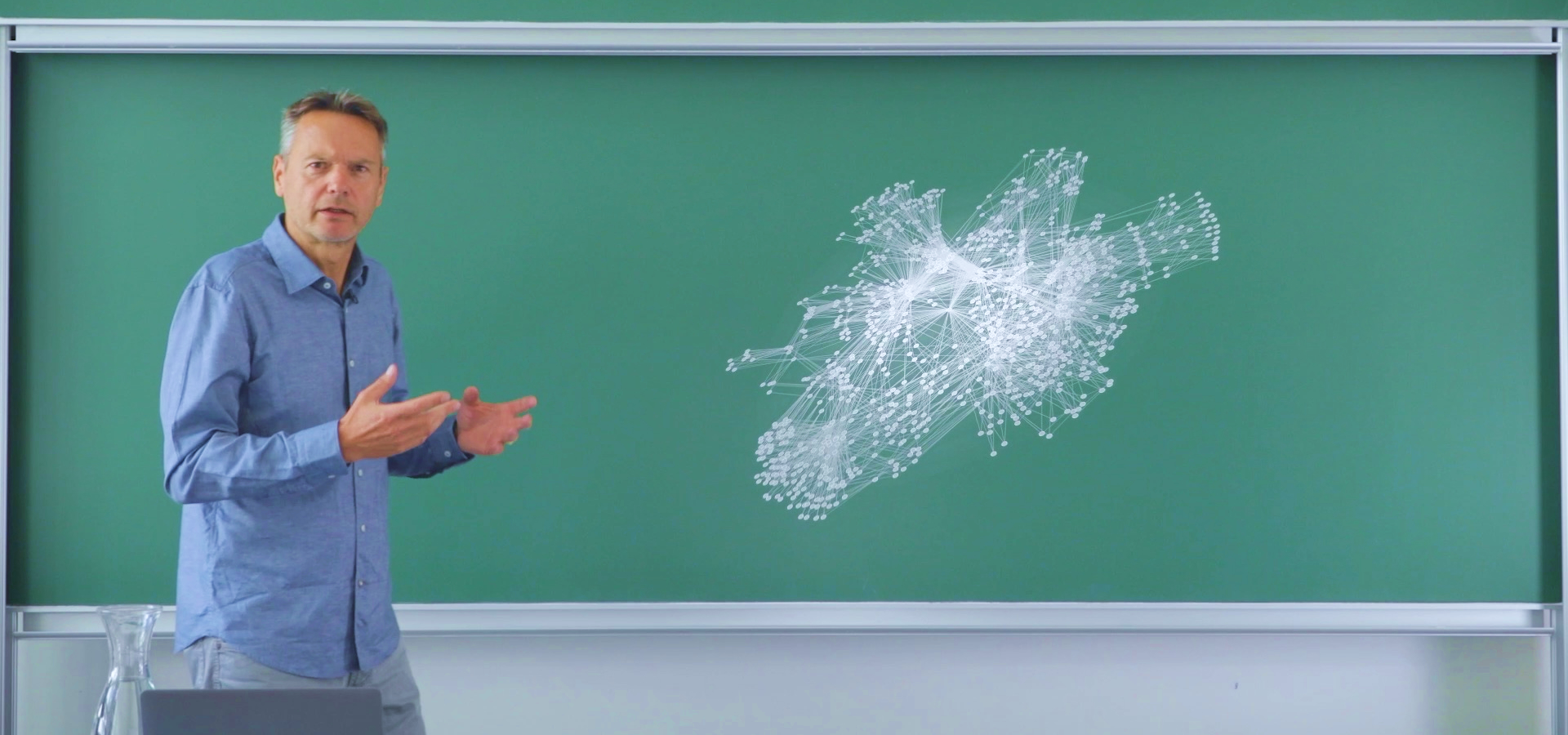 Stefan Szeider
TU Wien
ac.tuwien.ac.at/people/szeider/
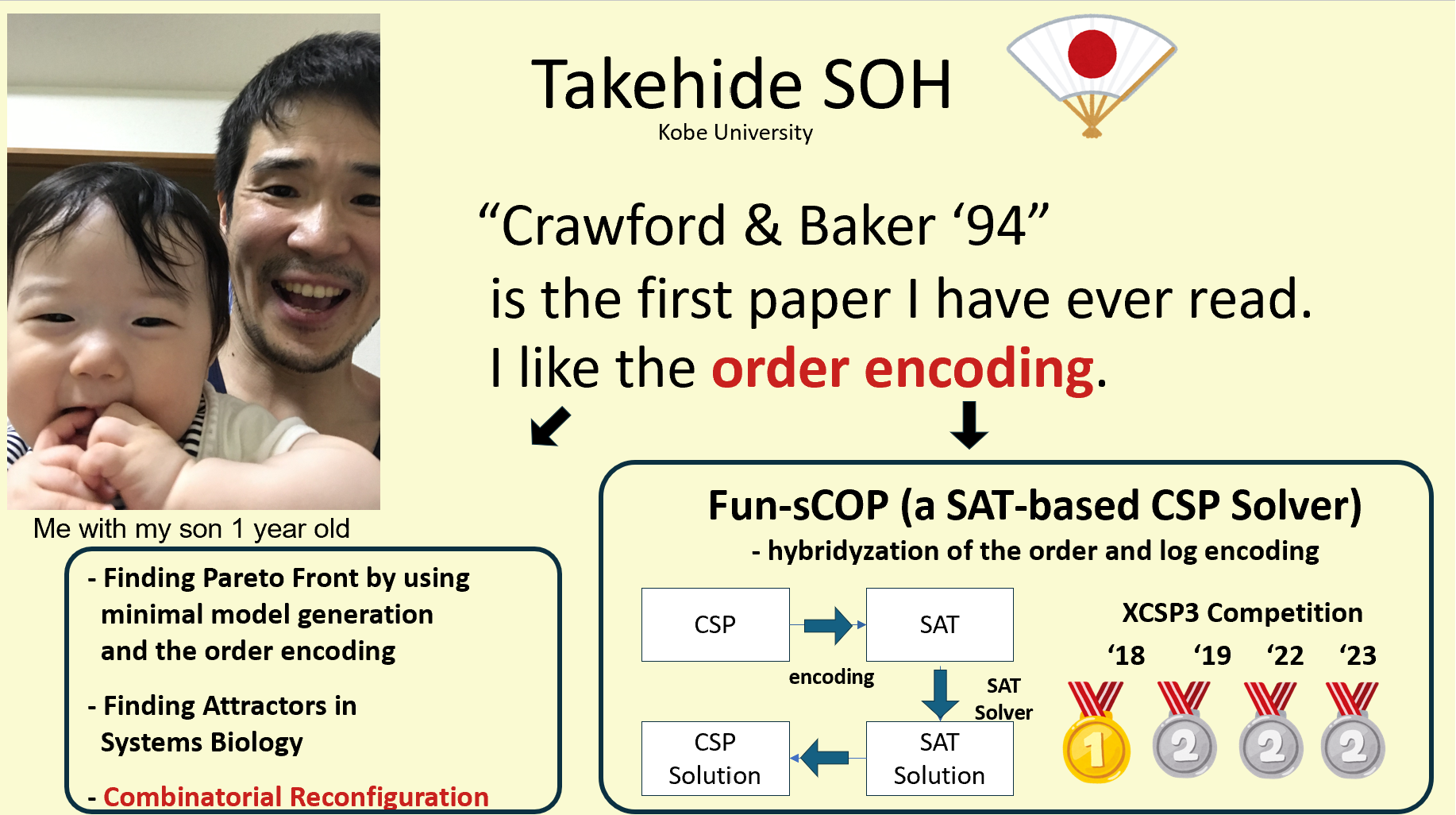 Soh Takehide
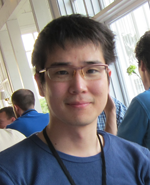 tsoh.org
Kobe University
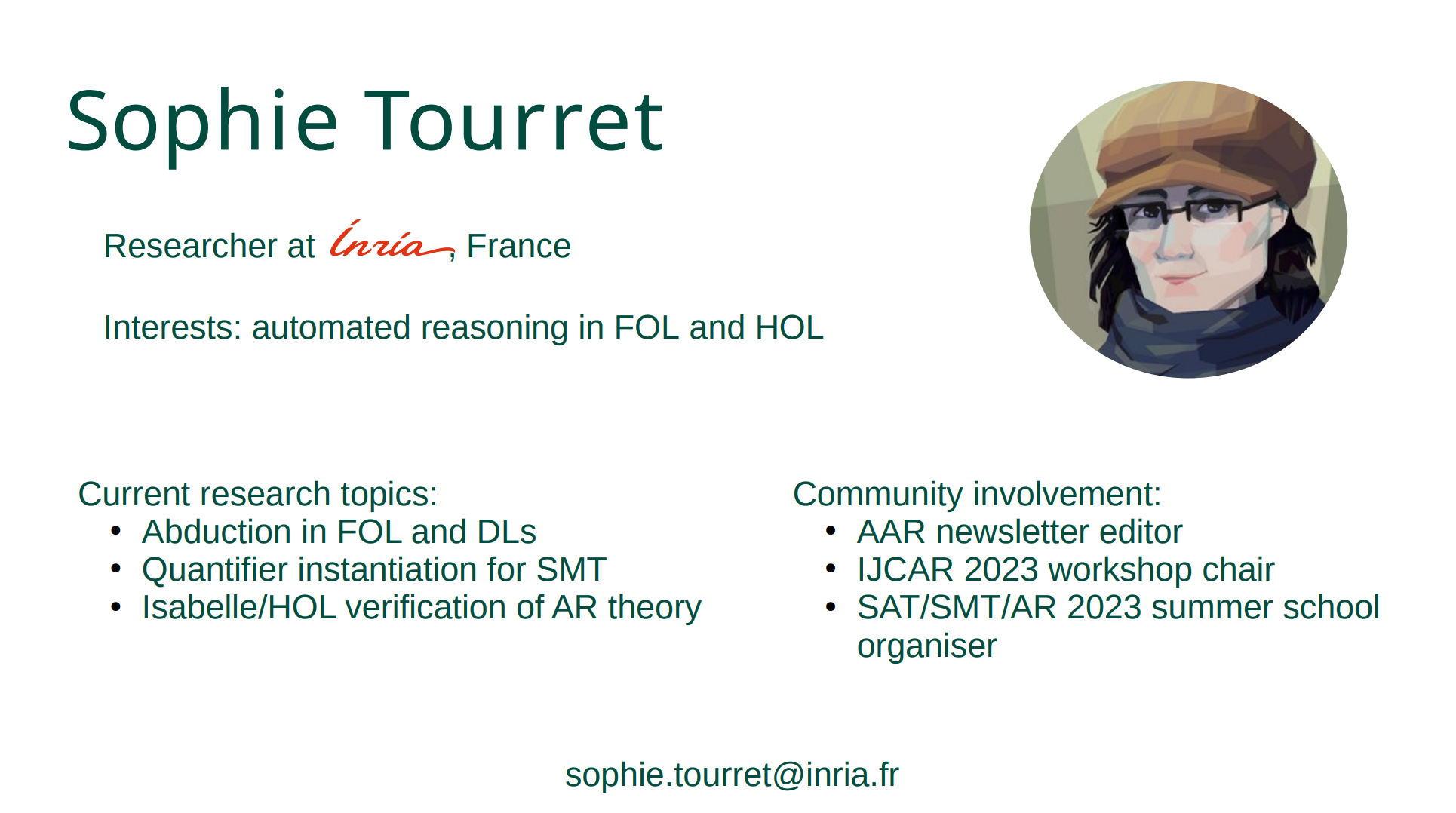 Hiroshi Unno (University of Tsukuba, Japan)
Interested in generalizing verification/synthesis theories via PL theory, learning theory, and proof/model theories, and then building high-performance tools based on them
[Speaker Notes: (CHCs with head-disjunction, well-foundedness & functionality constrs.)
Computational and statistical learning theories]
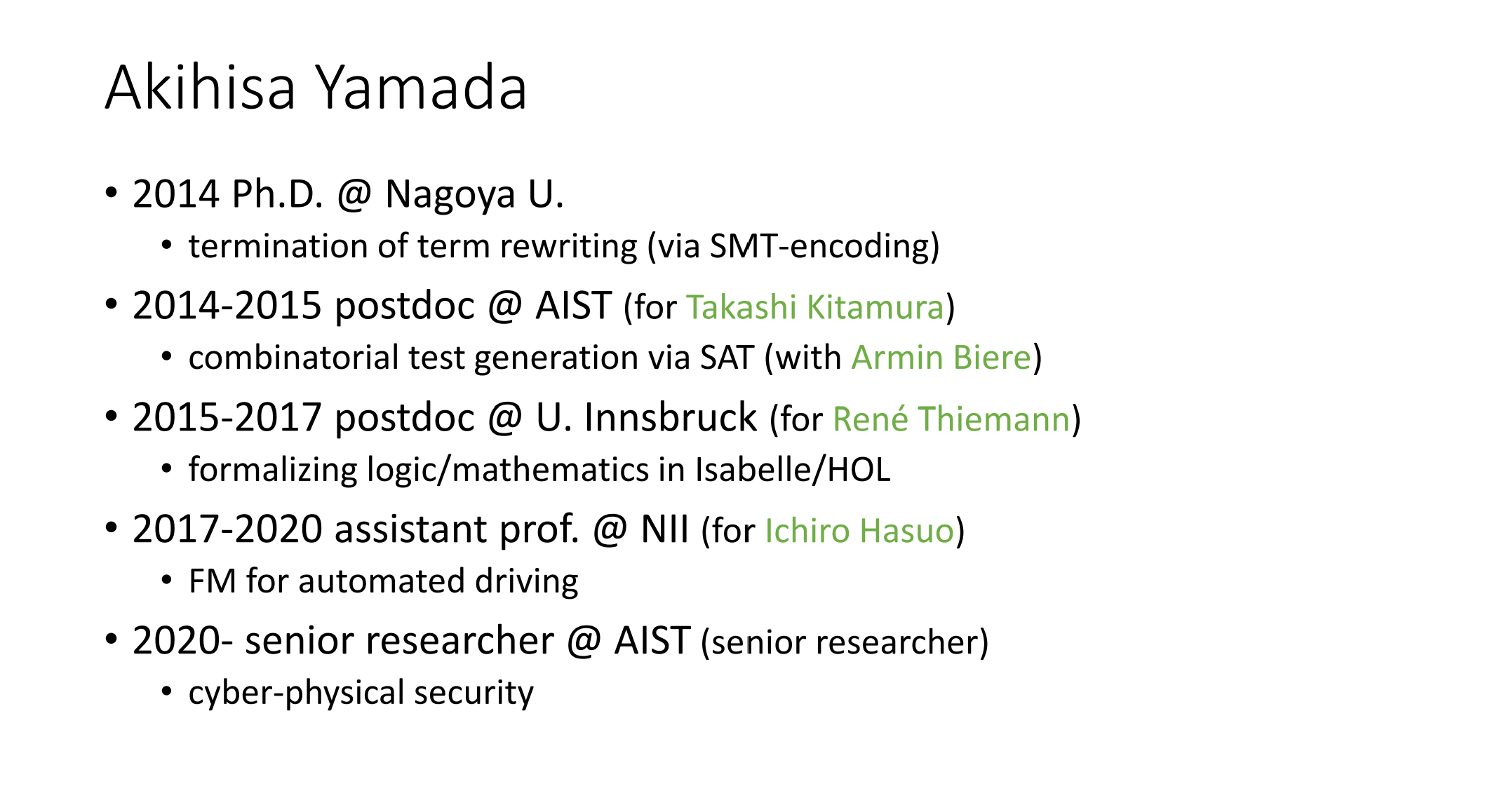 Akihisa Yamada
Akihisa Yamada
AIST Japan
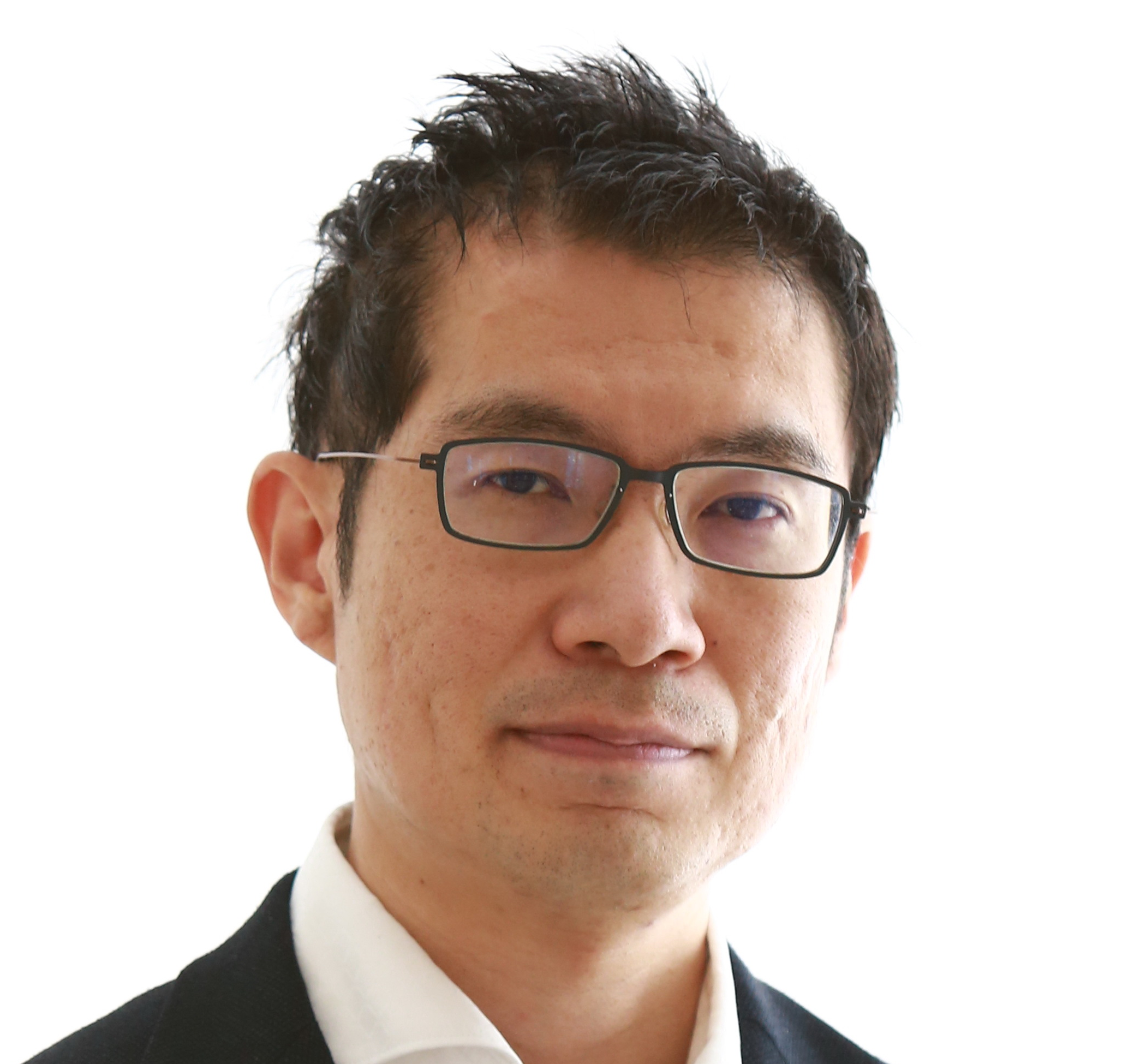 Tachio Terauchi
Professor at Department of Computer Science and Engineering, Waseda University, Japan

Research Interests
Program analysis, verification, and synthesis
Mathematical logic and automated deduction
Formal languages and automata theory
Type systems
Security
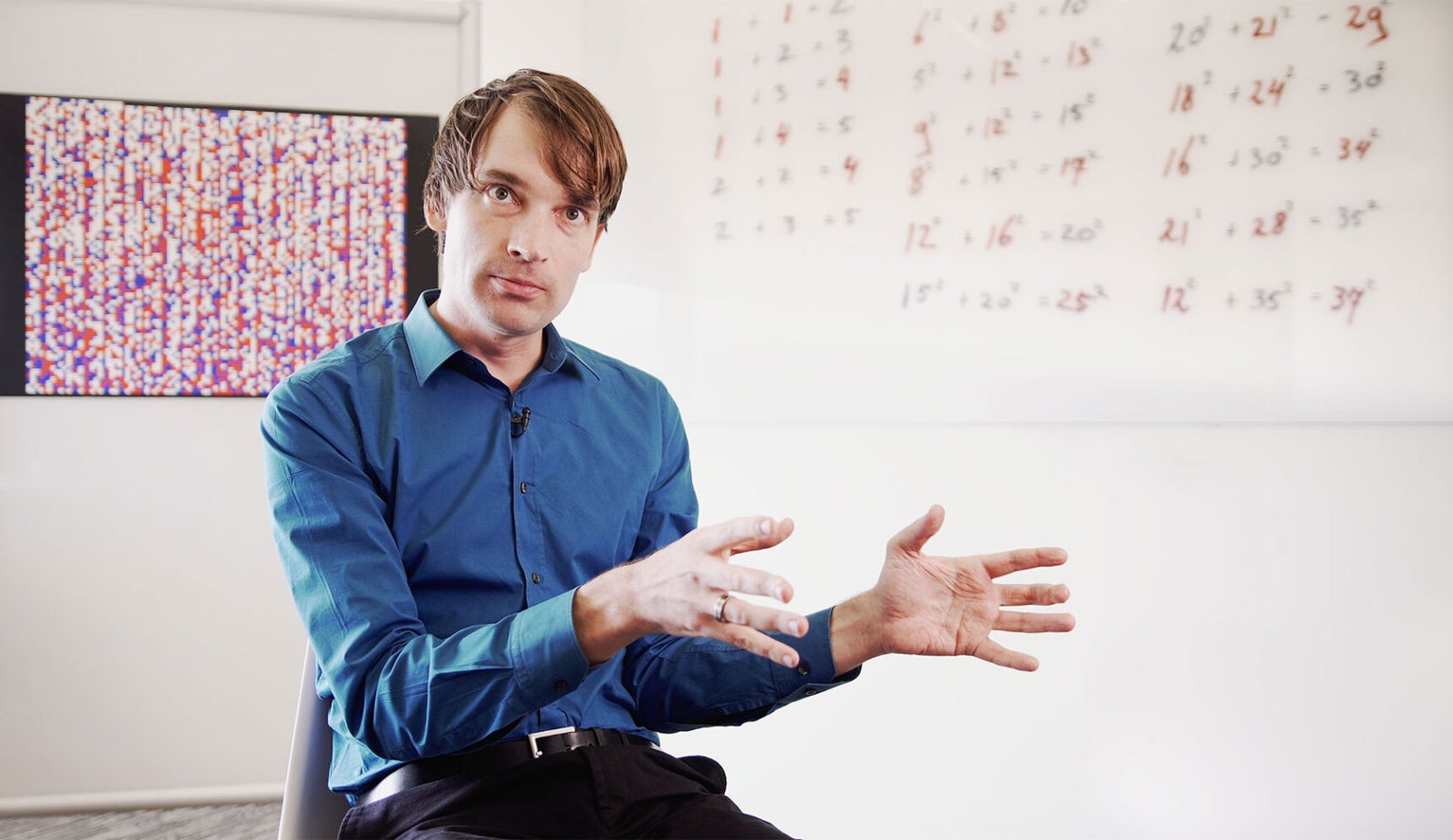 Marijn Heule
Carnegie Mellon University
marijn@cmu.edu
Research interests:
- Theory and practice of SAT solving- Trusted computing and certificates- Computer-aided mathematics
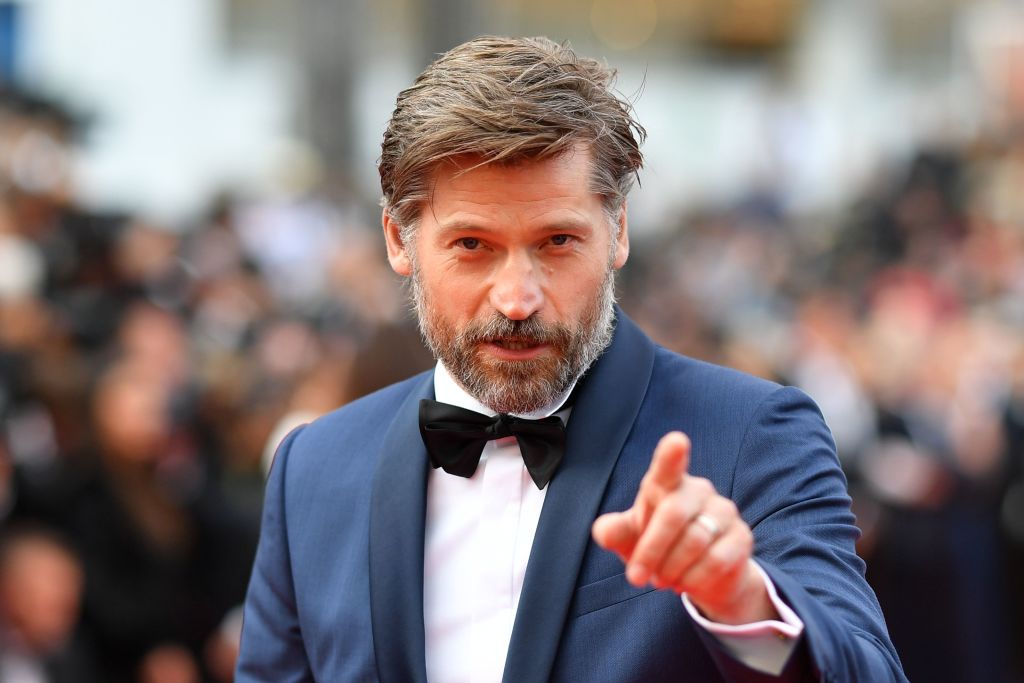 Nikolaj BjØrner
Microsoft
https://github.com/z3prover/z3  
https://microsoft.github.io/z3guide